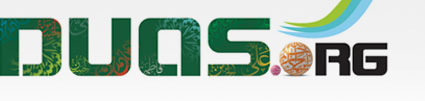 دعاء حجة
Dua’a Hujjat
دعائے حجة
दुआ हुज्जत
(Arabic text with English, Urdu, Hindi Translation & English Transliteration)
For any errors / comments please write to: duas.org@gmail.com
Kindly recite Sūrat al-Fātiḥah for Marhumeen of all those who have worked towards making this small work possible.
Dua’a Hujjat
دعاء حجة
اَللَّهُمَّ صَلِّ عَلَىٰ مُحَمَّدٍ وَآلِ مُحَمَّدٍ
O' Alláh send Your blessings on Muhammad
and the family of Muhammad.
اے الله! رحمت فرما محمد وآل)ع( محمد پر
ऐ अल्लाह रहमत फ़रमा मोहम्म्द व आले मोहम्मद पर
allāhumma ṣalli `alā muḥammadin wa āli muḥammad
Dua’a Hujjat
دعاء حجة
بِسْمِ ٱللَّـهِ ٱلرَّحْمَـٰنِ ٱلرَّحِيمِ
In the Name of Allāh, 
the All-beneficent, the All-merciful.
عظیم اور دائمی رحمتوں والے خدا کے نام سے
शुरू करता हूँ अल्लाह के नाम से जो बड़ा मेहरबान और निहायत रहम वाला है
bis-mil-lāhir-raḥ- manir-raḥīm
Dua’a Hujjat
دعاء حجة
اللّهُمّ كُنْ لِوَلِيّكَ الحُجّةِ ابْنِ الحَسَنِ
O Allāh: (please) be for Your representative, al-Hujjah, son of al-Hasan—
اے معبود ! محافظ بن جا اپنے ولی حجت القائم (ع) بن حسن(ع)
ऐ माबूद ! मुहाफ़िज़ बन जा अपने वली ए हुज्जत अल'क़ायम (अ:स) बिन हसन (अ:स) का,
allāhumma kun liwaliyyka alḥujjati abni alḥasani
Dua’a Hujjat
دعاء حجة
صَلَوَاتُكَ عَلَيْهِ وَعَلَى آبَائِهِ
Your blessings be on him and on his forefathers
کاتیری رحمت نازل ہو ان پر اور ان کے آباؤ اجداد پر اس
तेरी रहमत नाज़िल हो इन पर और इनके आबा ओ अजदाद पर,
ṣalawātuka `alayhi wa `alā ābā’ihi
Dua’a Hujjat
دعاء حجة
فِي هذِهِ السَّاعَةِ وَفي كُلّ سَاعَةٍ
now and at all times
اس لمحہ میں اور ہر آنے والےلمحہ میں،
इस लम्हा में और हर आने वाले लम्हा में,
fī hadhihi alssā`ati wa fī kull sā`atin
Dua’a Hujjat
دعاء حجة
وَلِيّاً وَحَافِظاً
(please, be his) friend and guardian
ان کا مددگاربن جا نگہبان
इनका मददगार बन जा, निगहबान,
waliyyan wa ḥāfiẓan
Dua’a Hujjat
دعاء حجة
وَقَائِداً وَنَاصِراً
And leader and helper
پیشوا،  حامی،
पेशवा, हामी
wa qā’idan wa nāṣiran
Dua’a Hujjat
دعاء حجة
وَدَلِيلاً وَعَيْناً
And guide and watcher
راہنما اور نگہدار بن جا
राहनुमा, और निगहदार बन जा,
wa dalīlan wa `aynan
Dua’a Hujjat
دعاء حجة
حَتَّى تُسْكِنَهُ أَرْضَكَ طَوْعاً
So that You shall allow him to prevail on Your lands willingly
یہاں تک کہ تو لوگوں کی چاہت سے انہیں زمین کی حکومت دے
यहाँ तक की तू लोगों की चाहत से इन्हें ज़मीन की हुकूमत दे,
ḥattā tuskinahu arḍaka ṭaw`an
Dua’a Hujjat
دعاء حجة
وَتُمَتّعَهُ فِيهَا طَوِيلاً.
And You shall make him enjoy it for a long time.
اور مدتوں اس پر برقرار رکھے
और मुददतों इसपर बरक़रार रखे!
wa tumatt`ahu fīhā ṭawīlan
Dua’a Hujjat
دعاء حجة
اَللَّهُمَّ صَلِّ عَلَىٰ مُحَمَّدٍ وَآلِ مُحَمَّدٍ
O' Alláh send Your blessings on Muhammad
and the family of Muhammad.
اے الله! رحمت فرما محمد وآل)ع( محمد پر
ऐ अल्लाह रहमत फ़रमा मोहम्म्द व आले मोहम्मद पर
allāhumma ṣalli `alā muḥammadin wa āli muḥammad
Dua’a Hujjat
دعاء حجة
Please recite  Sūrat al-FātiḥahforALL MARHUMEEN
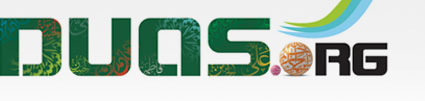 For any errors / comments please write to: duas.org@gmail.com
Kindly recite Sūrat al-Fātiḥah for Marhumeen of all those who have worked towards making this small work possible.